Memory-centric System Interconnect Design with Hybrid Memory Cubes
Gwangsun Kim, John Kim
Korea Advanced Institute of Science and Technology
Jung Ho Ahn, Jaeha Kim
Seoul National University
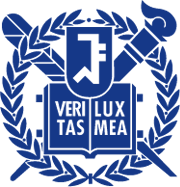 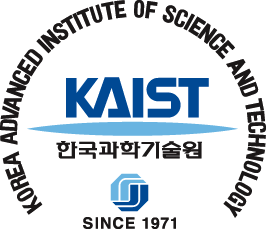 Memory Wall
Core count – Moore’s law : 2x in 18 months.
Pin count – ITRS Roadmap : 10% per year.
	 core growth >> Memory bandwidth growth

Memory bandwidth can continue to become bottleneck
Capacity, energy issues and so on..
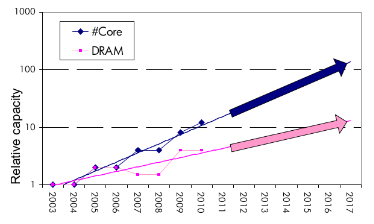 [Lim et al., ISCA’09]
Hybrid Memory Cubes (HMCs)
Solution for memory bandwidth & energy challenges.
HMC provides routing capability  HMC is a router
High-speed signaling
DRAM layers
(Packetized high-level messages)
TSV
Processor
Logic layer
…
MC
MC
MC
How to interconnectmultiple CPUs and HMCs?
Interconnect
…
I/O
I/O
I/O
Ref.: “Hybrid Memory Cube Specification 1.0,” [Online]. Available: http://www.hybridmemorycube.org/, 
Hybrid Memory Cube Consortium, 2013.
Packet
Memory Network
HMC
HMC
CPU
CPU
Memory 
Network
HMC
HMC
HMC
…
…
HMC
HMC
Interconnection Networks
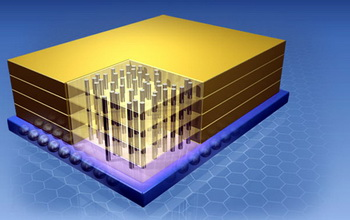 Memory
Supercomputers
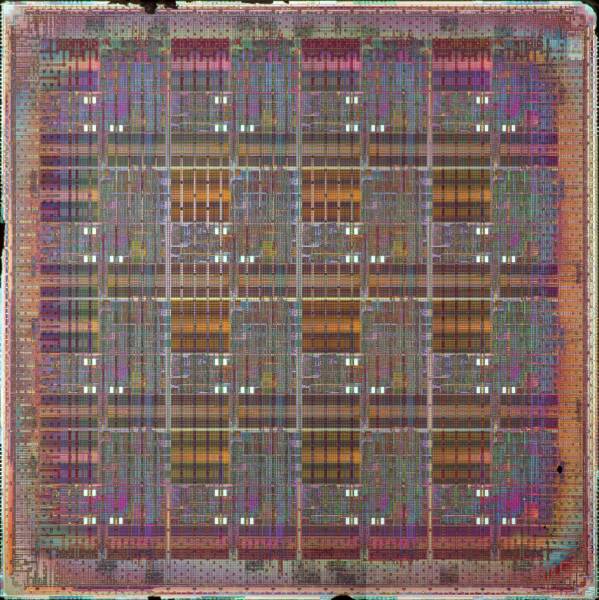 On-chip
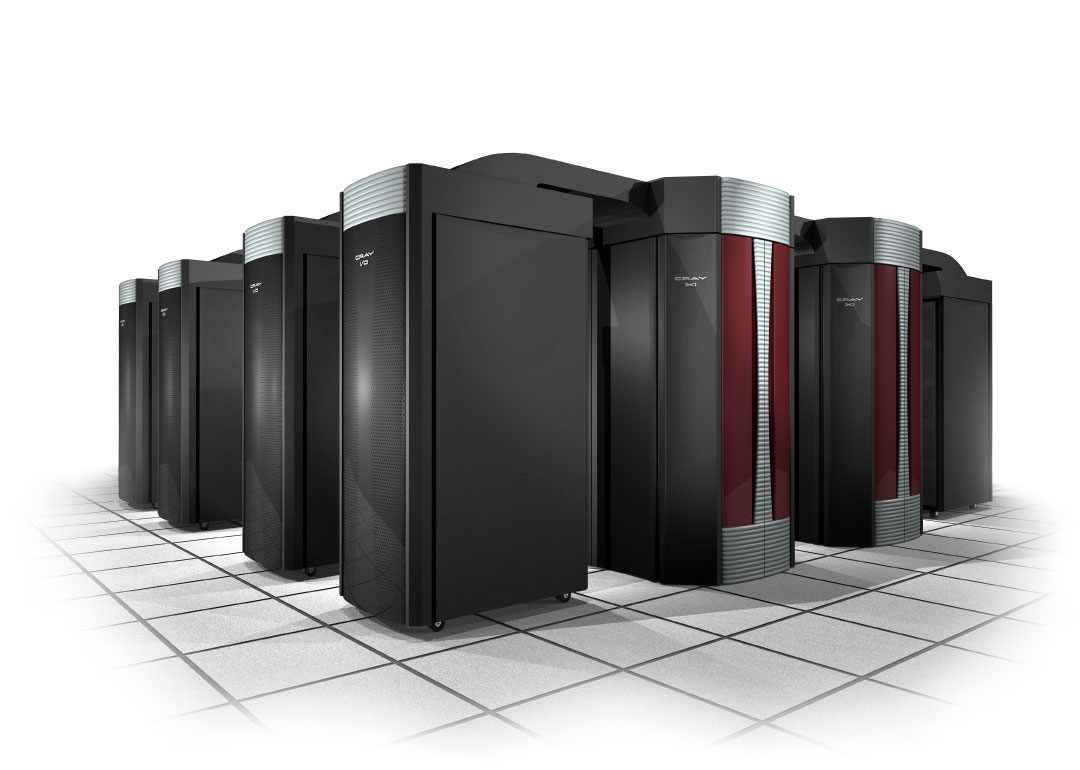 MIT RAW
Cray X1
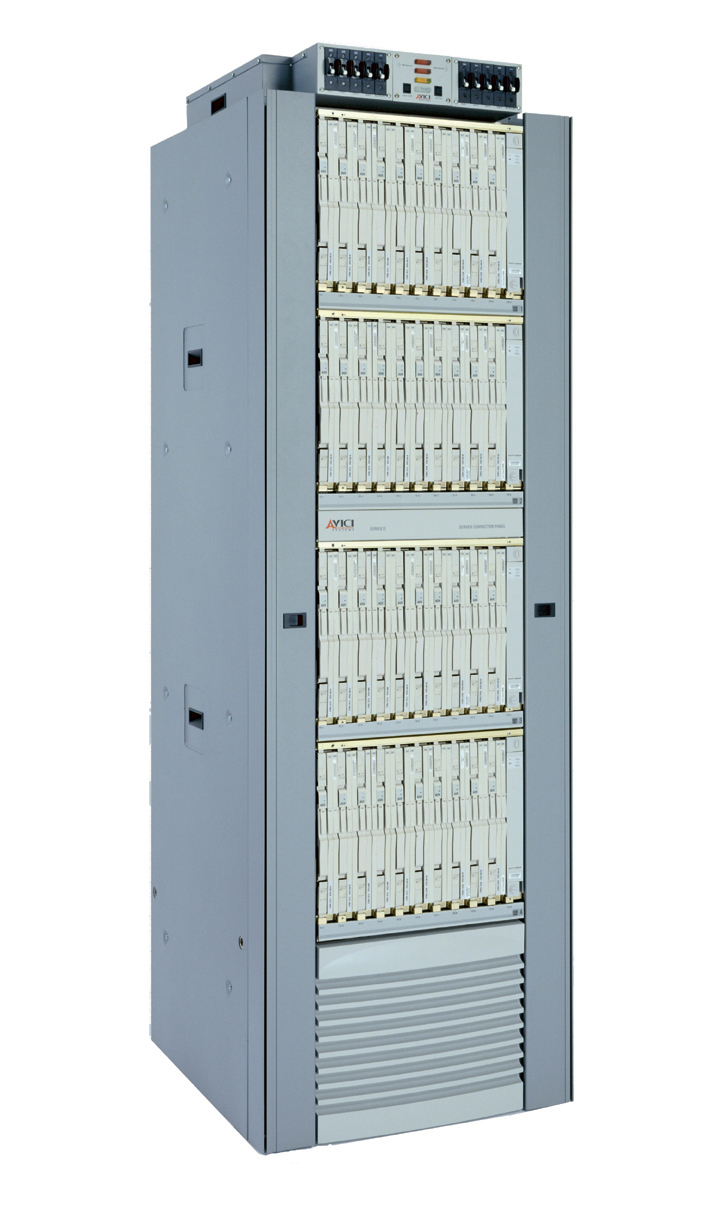 I/O 
systems
Router 
fabrics
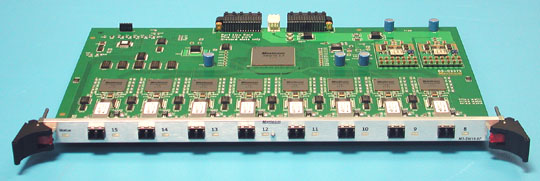 Interconnection networks
Myrinet/Infiniband
Avici TSR
How Is It Different?
Nodes vs. Routers
# Nodes ≥ # Routers
# Nodes < # Routers (or HMCs)
Network
Organization
Distribution
Concentration
ImportantBandwidth
Bisection Bandwidth
CPU Bandwidth
Cost
Channel
Channel
Intra-HMC network
“Routers” generate traffic
Others
Conventional System Interconnect
Intel QuickPath Interconnect / AMD HyperTransport
Different interface to memory and other processors.
Shared parallel bus
CPU0
CPU1
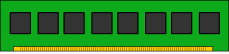 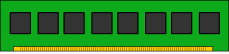 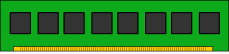 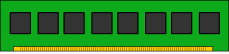 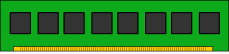 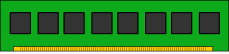 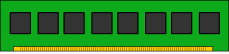 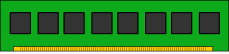 High-speedP2P links
CPU2
CPU3
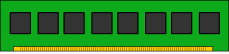 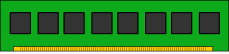 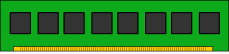 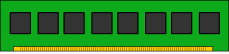 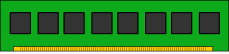 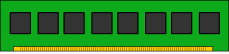 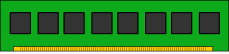 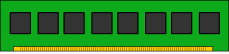 Adopting Conventional Design Approach
CPU can use the same interface for both memory/other CPUs.
CPU bandwidth is statically partitioned.
CPU0
CPU1
HMC
HMC
HMC
HMC
HMC
HMC
HMC
HMC
Same links
CPU2
CPU3
HMC
HMC
HMC
HMC
HMC
HMC
HMC
HMC
Bandwidth Usage Ratio Can Vary
Ratio of QPI and Local DRAM traffic for SPLASH-2.
Real quad-socket Intel Xeon system measurement.
We propose Memory-centric Network to achieve flexibleCPU bandwidth utilization.
~2x difference incoherence/memorytraffic ratio
Contents
Background/Motivation	
Design space exploration
Challenges and solutions
Evaluation
Conclusions
Leveraging Routing Capability of the HMC
Conventional Design
Memory-centric Design
Local HMC traffic BW
CPU-to-CPUtraffic BW
CPU
HMC
HMC
HMC
HMC
Coherence
Packet
CPU bandwidth can be flexibly utilized for different traffic patterns.
CPU
HMC
HMC
HMC
HMC
Bandwidth Comparison
Other CPUs
Other HMCs
50%
100%
50%
100%
System Interconnect Design Space
Network
…
…
HMC
HMC
HMC
HMC
CPU
…
CPU
…
…
HMC
HMC
HMC
HMC
CPU
CPU
…
…
…
CPU
CPU
…
HMC
HMC
HMC
HMC
Network
Network
Network
Processor-centric
Network (PCN)
Memory-centric
Network (MCN)
Hybrid Network
Interconnection Networks 101
Latency
Distributor-based Network
Pass-thru Microarchitecture

Throughput
Distributor-based Network
Adaptive (and non-minimal routing)
Averagepacketlatency
Zero-loadlatency
Saturationthroughput
Offered load
Memory-centric Network Design Issues
Key observation:
# Routers ≥ # CPUs
Large network diameter.
CPU bandwidth is notfully utilized.
Mesh
CPU
CPU
CPU
CPU
Dragonfly [ISCA’08]
Flattened Butterfly [ISCA’07]
CPU
CPU
CPU
CPU
group
5 hops
CPU
CPU
CPU
CPU
Network Design Techniques
…
CPU
CPU
CPU
CPU
CPU
CPU
CPU
CPU
CPU
…
…
…
…
…
…
…
HMC
HMC
HMC
HMC
HMC
HMC
HMC
HMC
HMC
Network
Network
Network
Baseline
Distribution
Concentration
Distributor-based Network
Distribute CPU channels to multiple HMCs.
Better utilize CPU channel bandwidth.
Reduce network diameter.

Problem: Per hop latency can be high
Latency = SerDes latency + intra-HMC network latency
Dragonfly [ISCA’08]
Distributor-based Dragonfly
CPU
CPU
CPU
CPU
3 hops
5 hops
CPU
CPU
CPU
CPU
Reducing Latency: Pass-thru Microarchitecture
Reduce per-hop latency for CPU-to-CPU packets.
Place two I/O ports nearby and provide pass-thru path.
Without serialization/deserialization.
Memory Controller
DRAM (stacked)
Channel
Output port B
Input port A
Pass-thru path
I/O port
Fall-thru path
DES
SER
Datapath
5GHz Tx Clk
Datapath
5GHz Rx Clk
RC_A
RC_B
Pass-thru
Leveraging Adaptive Routing
Memory network provides non-minimal paths.
Hotspot can occur among HMCs.
Adaptive routing can improve throughput.
CPU
H0
H1
…
Minimal path
Non-minimal path
H2
H3
…
…
…
Methodology
Workload
Synthetic traffic: request-reply pattern
Real workload: SPLASH-2

Performance
Cycle-accurate Pin-based simulator

Energy: 
McPAT (CPU) + CACTI-3DD (DRAM) + Network energy 

Configuration:
4CPU-64HMC system
CPU: 64 Out-of-Order cores
HMC: 4 GB, 8 layers x 16 vaults
Evaluated Configurations
Representative configurations for this talk.
More thorough evaluation can be found in the paper.
Synthetic Traffic Result (CPU-Local HMC)
Each CPU sends requests to its directly connected HMCs.
MCN provides significantly higher throughput.
Latency advantage depends on traffic load.
50%higherthroughput
Averagetransaction latency (ns)
PCN+passthruis better
MCN is better
Synthetic Traffic Result (CPU-to-CPU)
CPUs send request to other CPUs.
Using pass-thru reduced latency for MCN. 
Throughput: PCN < MCN+pass-thru < Hybrid+adaptive routing
62%
20%
Averagetransaction latency (ns)
PCN, hybridis better
27% Latency reduction by pass-thru
MCN is better
Real Workload Result – Performance
Impact of memory-centric network:
Latency-sensitive workloads performance is degraded.
Bandwidth-intensive workloads performance is improved.
Hybrid network+adaptive provided comparable performance.
7%
22%
33%
23%
12%
NormalizedRuntime
Real Workload Result – Energy
MCN have more links than PCN  increased power
More reduction in runtime  energy reduction (5.3%)
MCN+passthru used 12% less energy than Hybrid+adaptive.
12%
5.3%
NormalizedEnergy
Conclusions
Hybrid Memory Cubes (HMC) enable new opportunities for a “memory network” in system interconnect.

Distributor-based network proposed to reduce network diameter and efficiently utilize processor bandwidth

To improve network performance: 
Latency : Pass-through uarch to minimize per-hop latency
Throughput : Exploit adaptive (non-minimal) routing

Intra-HMC network is another network that needs to be properly considered.